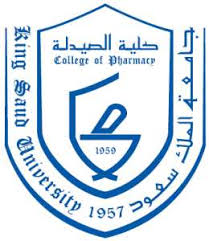 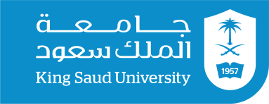 Oral and Other Contraceptives
Objectives
Perceive the different contraceptive utilities available

Classify them according to their site and mechanism of action

Justify the existing hormonal contraceptives present

Compare between the types of oral contraceptives pills with respect to mechanism of action, formulations, indications, adverse effects, contraindications and possible interactions

Hint on characteristics & efficacies of other hormonal modalities
Introduction
IN CONCEPTION there is  fusion of the sperm & ovum to produce a new organism.

IN CONTRACEPTION   we are preventing this fusion to occur
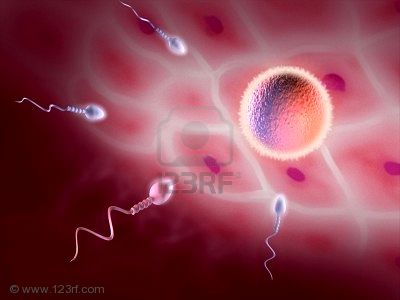 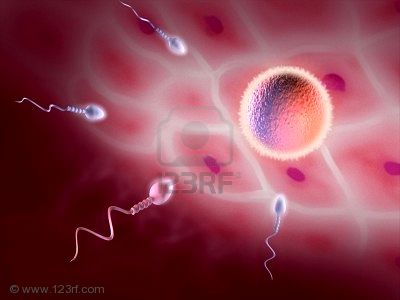 Contraception achieved by interfering with:
Normal process of ovulation
Preventing sperm from fertilizing the ovum
Implantation
IUD (copper T)
Killing the sperm
Interruption by a barrier
hormonal  therapy
Oral Contraceptive (OC) pills  
Contraceptive Patches
Vaginal rings
Injectable  
IUD (with hormone)
Spermicidals 
Jells 
Foams
Condoms 
Cervical caps Diaphragms
Thin films
HYPOTHALAMUS
1)GnRH
ANTERIOR PITUITARY
2)FSH
LH
OVARY
3)ESTROGENS (β-ESTRADIOL)
AND 
PROGESTERONE
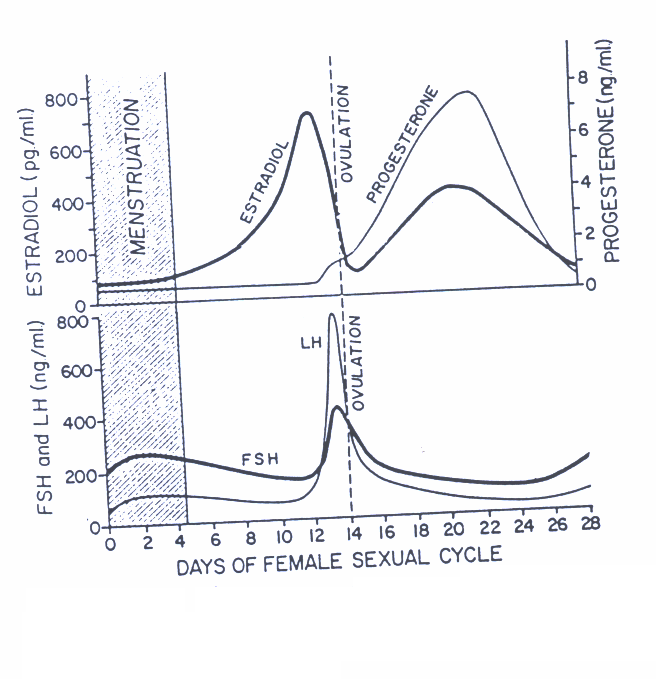 Plasma concentrations of the gonadotropins & ovarian hormones during the normal female sexual cycle
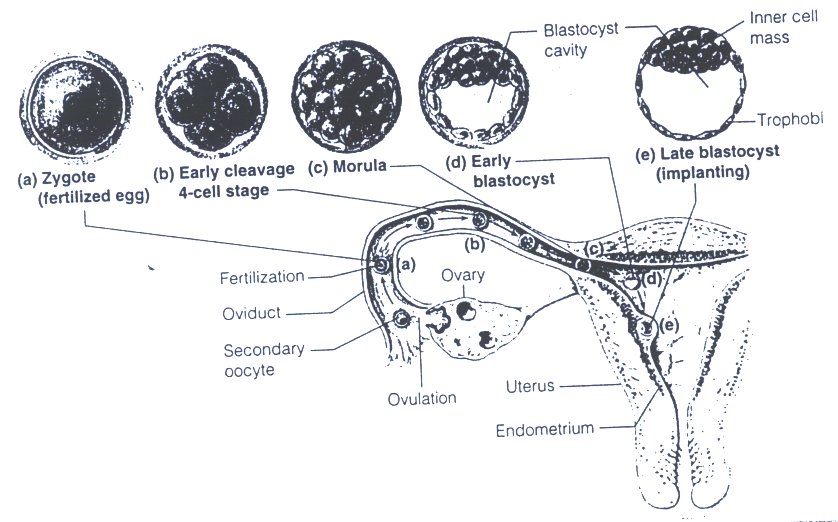 Types ORAL CONTRACEPTIVE (OC) Pills According to composition & intent of use
COMBINED Pills (COC)
MINI Pills (POP)
MORNING-AFTER  Pills
Contain only a progestin (97%effective)
Contain both  hormones or 
Each one alone (high dose) or Mifepristone (Antiprogestin) + Misoprostol (Pg)
Contain estrogen &  progestin (100% effective)
ESTROGENS
Ethinyl estradiol or mestranol [a “prodrug” converted to ethinyl estradiol]
Currently  concentration used now is very low to minimize estrogen hazards
PROGESTINS
Norethindrone,  Levonorgestrel (Norgestrel), and Medroxyprogesterone acetate
Has systemic androgenic effect; acne, hirsutism, weight gain.
Currently
Norgestimate, Desogestrel, and Drospirenone
Has no systemic androgenic effect
[Speaker Notes: Progestin is a synthetic form of progesterone
Currently are progestin medications to avoid progestin side effects
Progestin is testosterone-based derivative so it may have testosterone like effect, so it cause hirsutism and acne
Weight gain due to water retention and increase appetite]
Combined Oral Contraceptives (COC):
Mechanism of Action:
 
Inhibit ovulation by SUPPRESSING THE RELEASE OF GONADOTROPHINS (FSH & LH)  no action on the ovary  ovulation is prevented.

Inhibit  implantation by causing abnormal contraction of the fallopian tubes & uterine musculature  ovum will be expelled rather than implanted.

Increase viscosity of the cervical mucus making it so viscous  no sperm pass 

abnormal transport time through the fallopian tubes.
Combined Oral Contraceptives (COC):
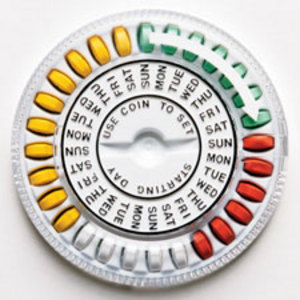 Method of administration of monthly pills:

Pills are better taken same time of day

For 21 days; starting on day 5   /   ending at day 26.

This is followed by a 7 day pill free period

To improve compliance; a formulation of 28 pills
The first 21 pills are medicated
Followed by the last 7 pills (dummy pills).
Combined Oral Contraceptives (COC):
Seasonal Pills
Are known as  Continuous / Extended cycle  Cover 91 days schedule
Taken continuously for 84 days, break for 7 days
Has very low doses of both estrogens and progestins

Benefit: It lessens menstrual periods to 4 times a  year (1 period every 3 months)  useful in those who have pain from endometriosis and can prevent migraines during period. 

Disadvantages: Higher incidence of breakthrough bleeding during early use.
Combined Oral Contraceptives (COC):
Monthly Pills

Currently, their formulation is improved to mimic the natural on going changes in hormonal profile.

Accordingly we have now the phase formulations
Monophasic (a fixed amount of estrogen & progestin) 
Biphasic (2 doses)(a fixed amount of estrogen, while amount of progestin increases stepwise in the second half of the cycle) 
Triphasic (3 doses)(amount of estrogen; fixed or variable & amount of progestin increases stepwise in 3 phases).
Combined Oral Contraceptives (COC):(Adverse Drug Reactions)
A. Estrogen Related
B. Progestin Related
Nausea and breast tenderness 
Headache 
Skin Pigmentation 
Impair glucose tolerance (hyperglycemia)
 incidence of breast, vaginal & cervical cancer?? 
Cardiovascular - major concern        a. Thromboembolism        b. Hypertension 
 frequency of gall bladder disease
Nausea, vomiting & headache
Slightly higher failure rate
Fatigue
Depression of mood
Menstrual irregularities 
Weight gain 
Hirsutism 
Masculinization (Norethindrone)
Ectopic pregnancy.
Combined Oral Contraceptives (COC):(Contraindications of estrogen containing pills)
Thrombophlebitis / thromboembolic disorders 
CHF or other causes of edema
Vaginal bleeding of undiagnosed etiology
Known or suspected pregnancy
Known or suspected breast cancer, or estrogen-dependent neoplasms
Impaired hepatic functions
Dyslipidemia, diabetes, hypertension, migraine…..
Lactating mothers – use progestin - only pills (mini pills)
N.B. Obese Females, Smokers, Females > 35 years
better given progestin only pills
[Speaker Notes: Estrogen cause autoimmune hepatitis and damage liver]
Combined Oral Contraceptives (COC):(Interactions)
Medications that cause contraceptive failure: ( i.e. impairing absorption & CYT P450 Inducers)
Antibiotics that interfere with normal GI flora → ↓absorption and ↓ enterohepatic recycling → ↓ its bioavailability.
Microsomal Enzyme Inducers → ↑ catabolism of OC. (Phenytoin , Phenobarbitone, Rifampin)

Medications that ↑ COC toxicity: (i.e. CYT P450 inhibitors)
Microsomal Enzyme Inhibitors; ↓ metabolism of OC → ↑ toxicity. (Acetaminophen, Erythromycin, SSRIs.)

Medications of altered clearance (↓) by COC: ↑ toxicity
WARFARIN, Cyclosporine, Theophylline.
Types ORAL CONTRACEPTIVE (OC) Pills According to composition & intent of use
COMBINED Pills (COC)
MINI Pills (POP)
MORNING-AFTER  Pills
Contain only a progestin (97%effective)
Contains only a progestin  as norethindrone or desogestrel….

Mechanism of Action:

The main effect is   increase cervical mucus, so no sperm penetration & therefore, no fertilization.
Mini Pills
Indications:

Are alternative when oestrogen is contraindicated (e.g.: during breast feeding, hypertension, cancer, smokers over the age of 35).
Contraceptives containing only a progestin
Should be taken every day, the same time, all year round
I.M injection e.g. medroxy progesterone acetate 150 mg every 3 months..
Morning-after pills
Indications:

When desirability for avoiding pregnancy is obvious:
Unsuccessful withdrawal before ejaculation
Torn, leaking condom
Missed pills
Exposure to teratogen e.g. Live vaccine
Rape
Morning-after pills
Emergency  Contraception
Post Coital Contraception
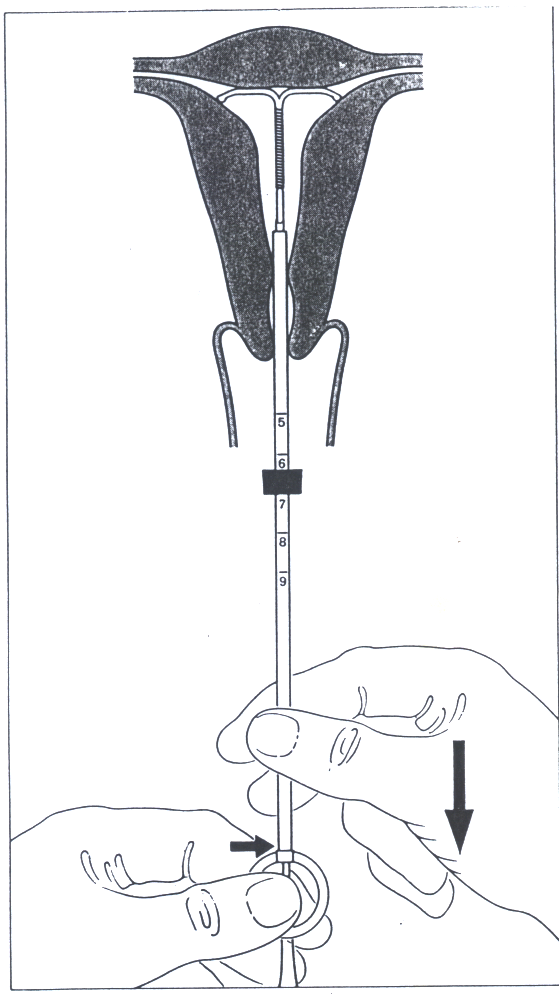 Intrauterine Device
 (IUD)
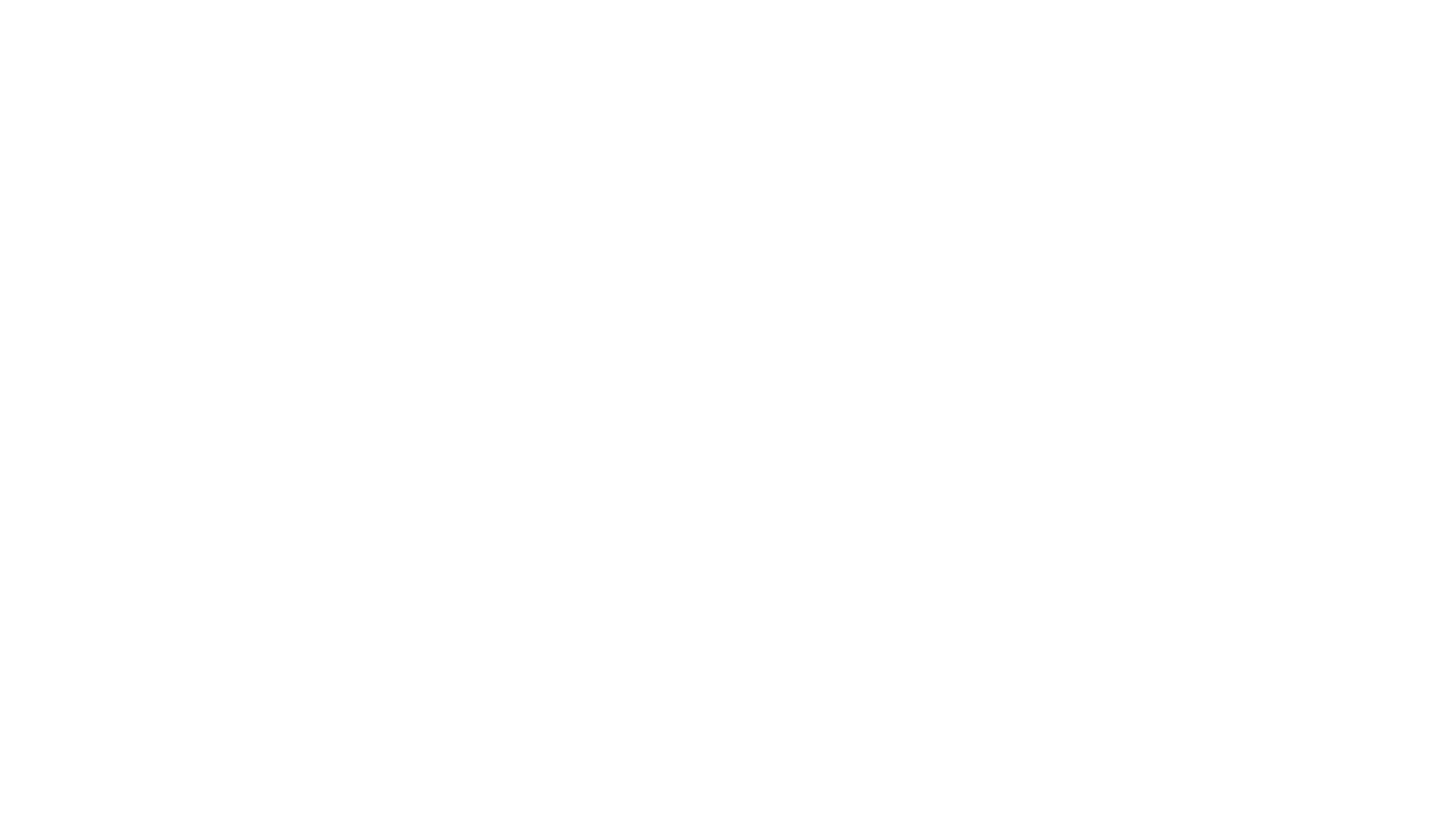 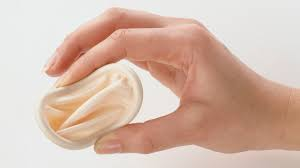 Contraceptive Diaphragm
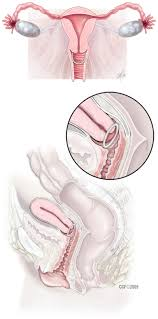 Vaginal ring
Questions ???